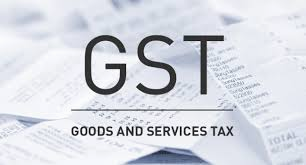 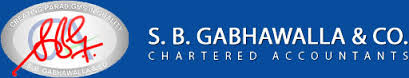 Provisions in a nutshell…
Input Credit – Eligibility and Conditions – Section 16
Conditions for ITC - Issues
Whether excess tax charged by vendor is eligible as credit?
Whether wrong tax charged by vendor is eligible for credit?
Whether wrong place of supply could impact the claim of credit?
Whether registration is a must for claim of credit? 
What if the payment terms with the vendor provide for payment after 180 days? 
What happens to retention moneys? 
Credit should be claimed before September return of next financial year 
Whether vested right to claim the credit?
Conditions for ITC – Receipt of Goods/Services
Constructive Receipt in case of Bill to / Ship to 
When are services received ? 
Advances simpliciter
Milestone Obligations 
Pass through Cases 
Trading in Services
Reimbursement of Expenses
Ineligible Input Credit
Scope of Blocked Credits – Section 17(5)
Notwithstanding anything contained in sub-section (1) of section 16 and sub-section (1) of section 18, input tax credit shall not be available in respect of the following, namely 

“In Respect of” vs. “In Relation to”
State of Madras vs. Swastik Tobacco Factory (1966) 3 SCR 79 (SC)
Specific mention of goods or services or both in some cases
Blocked Credits – Motor Vehicles
motor vehicles and other conveyances except when they are used —
for making the following taxable supplies, namely :—
further supply of such vehicles or conveyances; or
transportation of passengers; or
imparting training on driving, flying, navigating such vehicles or conveyances;
for transportation of goods
Motor Car Insurance, Repairs, etc. whether eligible?
Motor Vehicles – Scope – Whether transport vehicles, cranes, vessels, aircrafts, etc. covered?
Distinction between passenger vehicles / goods vehicles
Blocked Credits – F&B
food and beverages, …… except where an inward supply of goods or services or both of a particular category is used by a registered person for making an outward taxable supply of the same category of goods or services or both or as an element of a taxable composite or mixed supply
Whether credit for purchase of pantry items will be available?
Scope of Exception – further outward supply (restaurants) / element of composite supply (hotels/training services)
Blocked Credits – Losses & Freebies
goods lost, stolen, destroyed, written off or disposed of by way of gift or free samples
Whether both traded as well as manufactured? 
Losses – Normal Losses vs. Abnormal Losses
Shortages discovered later
Could be an indicator of consumption or Loss/Theft/Pilferage
Scope of Gift/Free Samples
Buy1-Get1 Scheme – whether covered?
Blocked Credits – Construction Related
works contract services when supplied for construction of an immovable property (other than plant and machinery) except where it is an input service for further supply of works contract service;
goods or services or both received by a taxable person for construction of an immovable property (other than plant or machinery) on his own account including when such goods or services or both are used in the course or furtherance of business.
Explanation. — For the purposes of clauses (c) and (d), the expression “construction” includes re-construction, renovation, additions or alterations or repairs, to the extent of capitalisation, to the said immovable property;
Credits : Understanding Apportionment
Whether following constitute exempt supplies?
Credits on Capital Goods: Understanding Apportionment
ITC : Special Situations
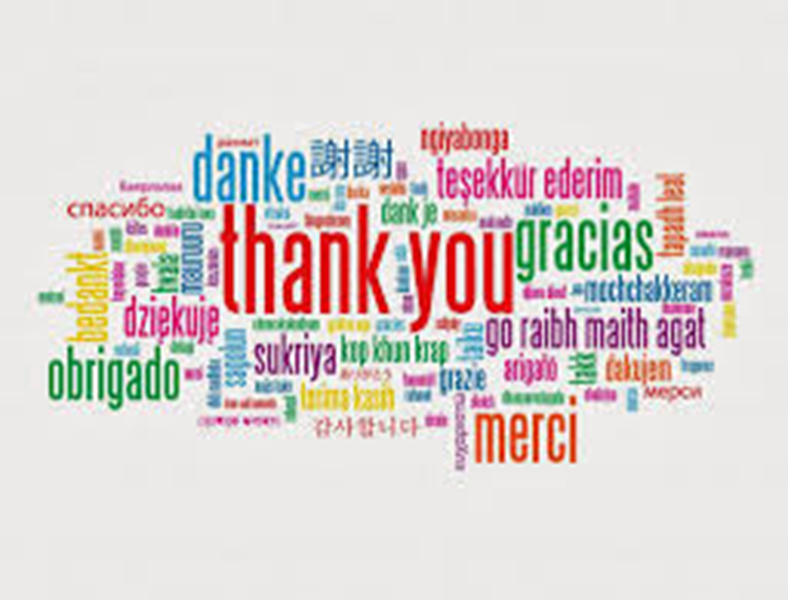